Introduction To Heat Transfer
Prepared by:
Prof.Reena Makadia
Department Of Mechanical Engineering,
L.E.COLLEGE,MORBI
Thermodynamics
Mode
Content
Introduction
Heat Conduction
Heat Convection
Thermal radiation
Boiling And Condensation
Heat Exchangers
Books…
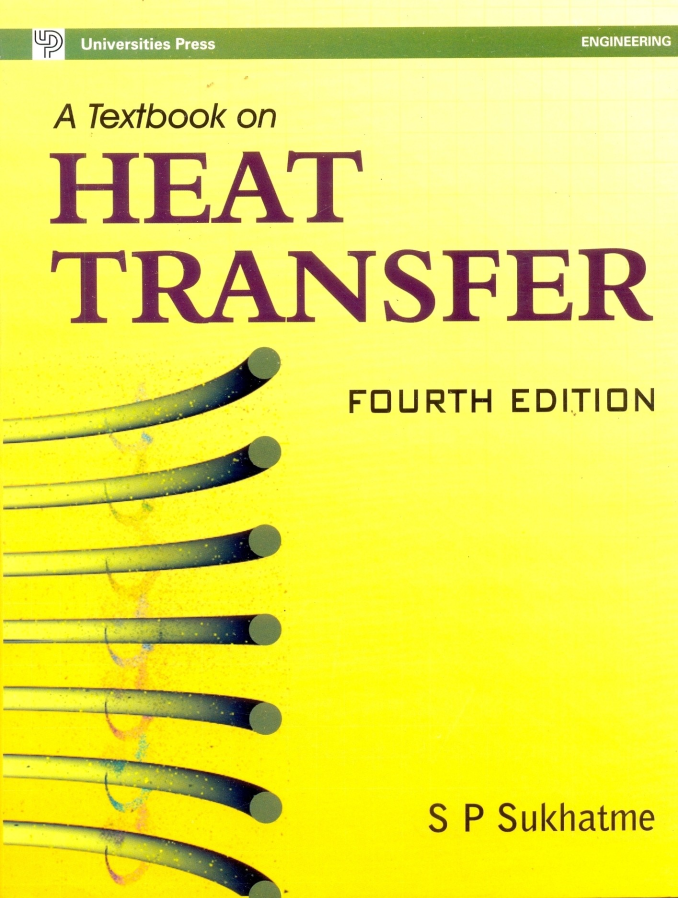 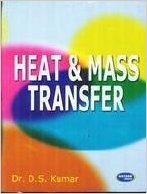 Introduction
What does the Heat Transfer subject deal with?
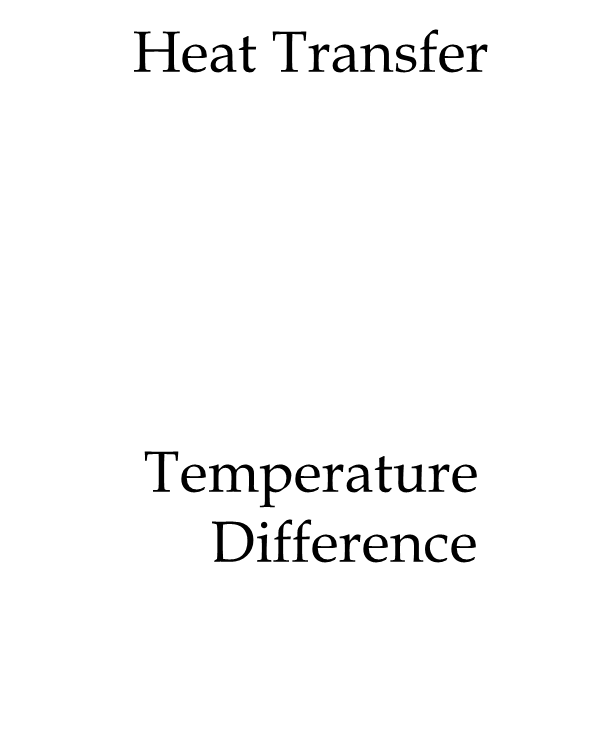 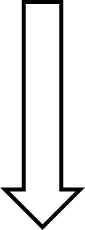 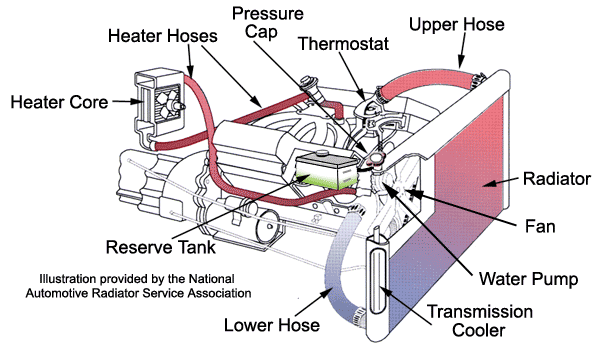 Heat Loss Through Thermal Insulation on a steam pipe
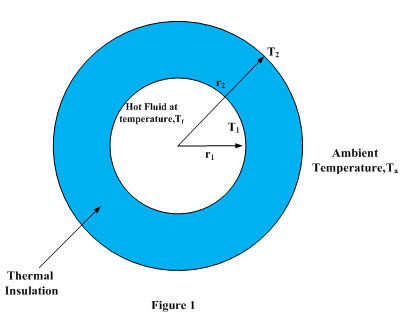 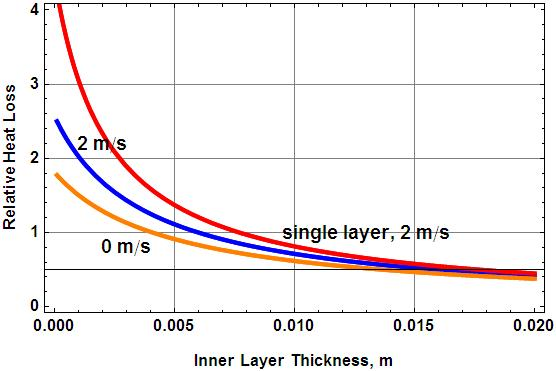 Heat Transfer to water Flowing through a Tube
Heat Transfer In Electric Furnace
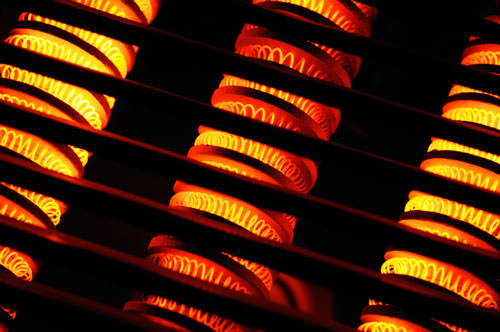 Three Modes Of Heat Transfer
Conduction

Transport of energy in a medium due to a temperature gradient
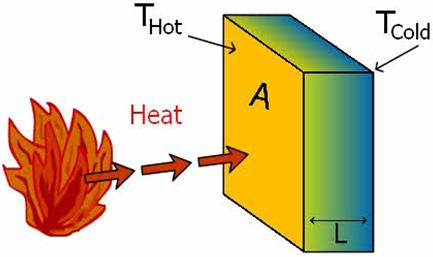 Video
Convection

Energy transfer by fluid motion and random motion of fluid molecules(Conduction)
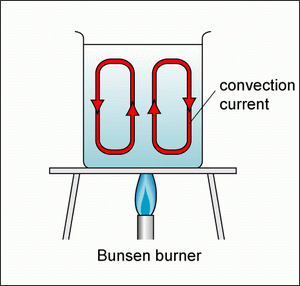 Video
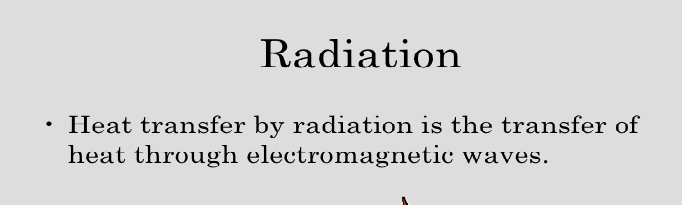 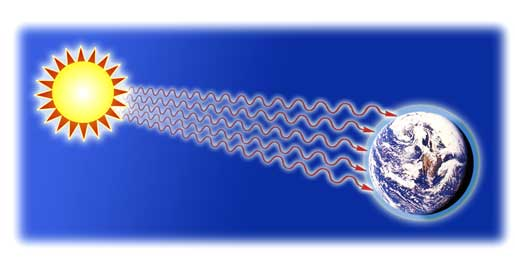 Video
Flat Plate Solar Water Heater
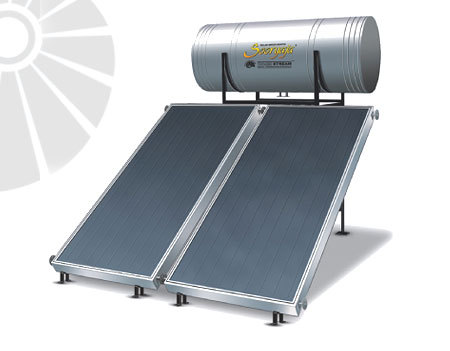 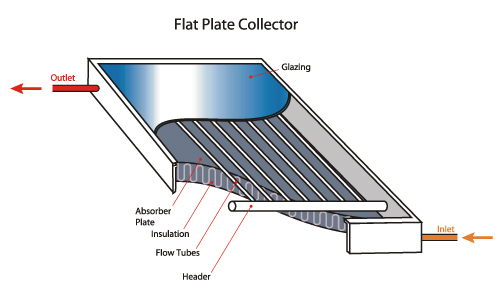 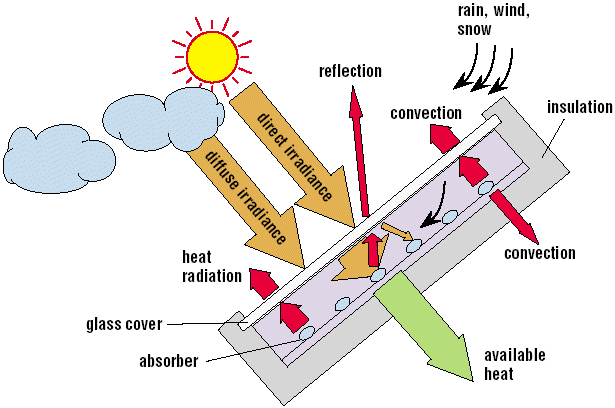 Thank You
Spectrum of Electromagnetic  Radiation
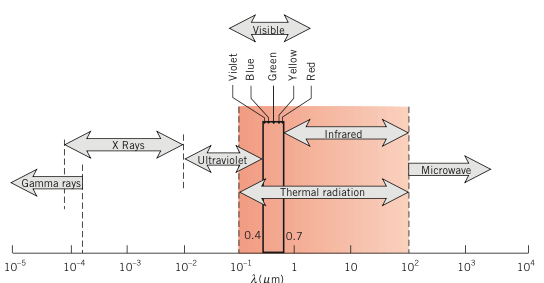 Thermal Radiation
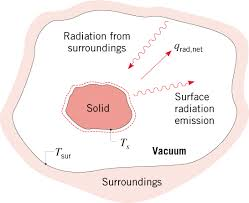 Surface Phenomenon
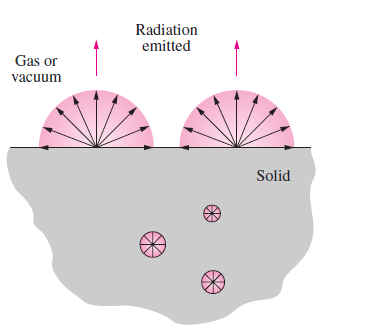 Assumptions
Vacuum between surfaces which exchange heat by radiation
If there is gas or air between surfaces which exchange heat by radiation ,this gas or  air will not participate in heat exchange process.
Emission Characteristics of Surfaces
Black Surface:

An ideal surface which absorbs all radiation falling on it regardless of its wavelength and direction

Its Emits maximum amount of energy
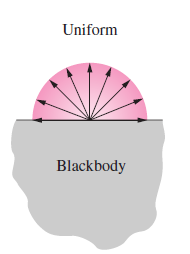 Emission Characteristics of Surfaces
Total Hemispherical Emissive Power (e):
Radiant flux emitted from a surface of a body(W/m2)

Total Hemispherical Emissive Power of a black surface is denoted by eb
Total Hemispherical Emissivity(ε)
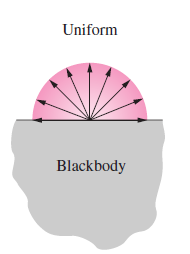 Total Hemispherical Emissivity(ε)
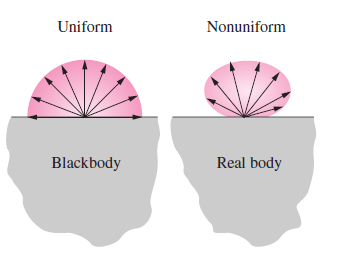 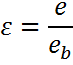 Monochromatic (Spectral)Hemispherical 
Emissive Power (eλ)
Radiant flux emitted by unit wavelength, W/m2-μm
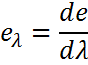 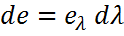 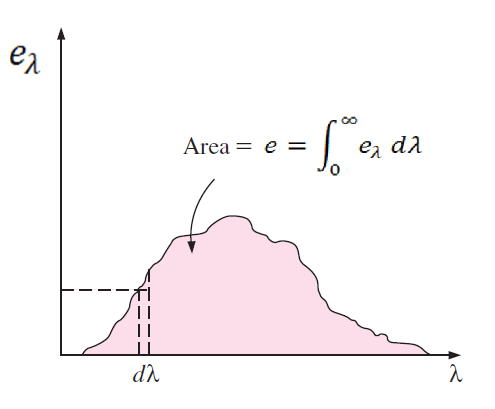 Or
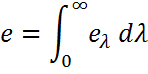 Monochromatic (Spectral)Hemispherical 
Emissivity (ελ)
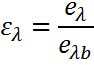 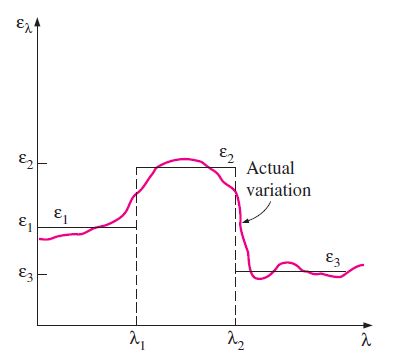 Grey Surface
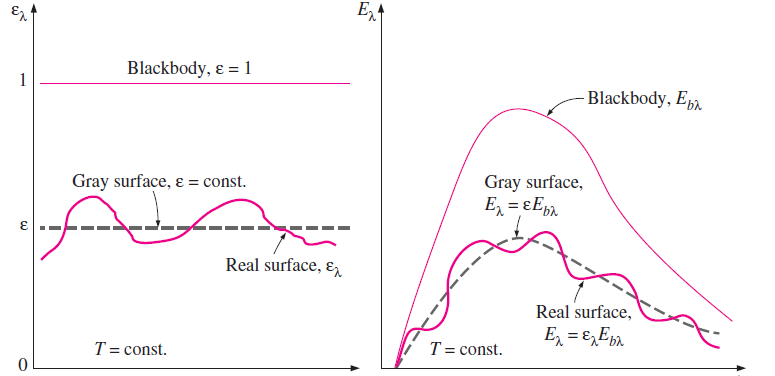